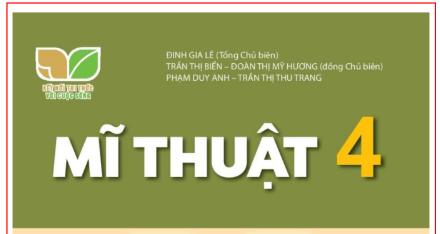 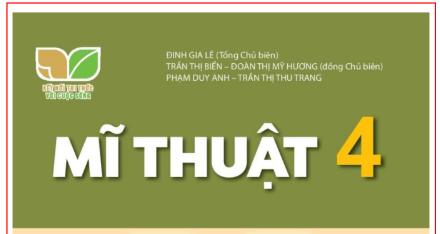 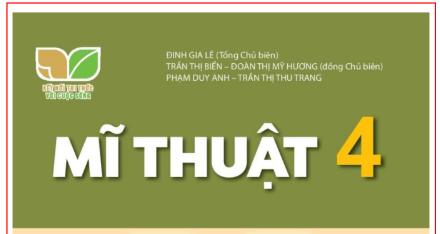 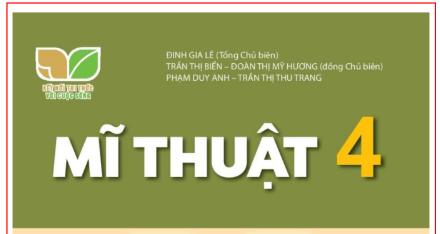 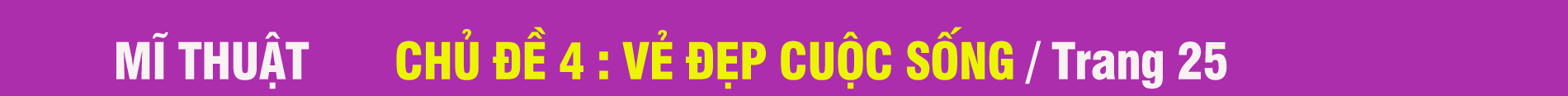 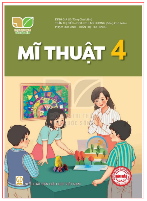 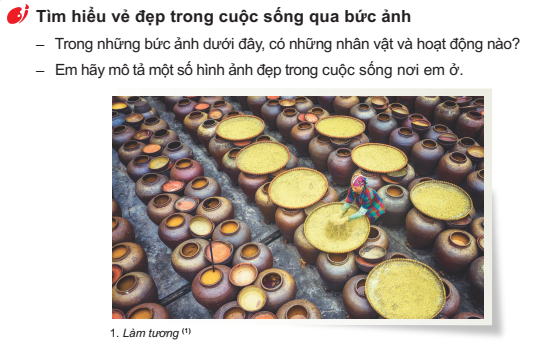 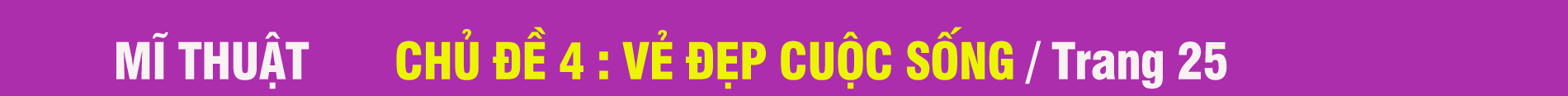 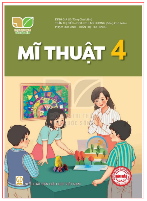 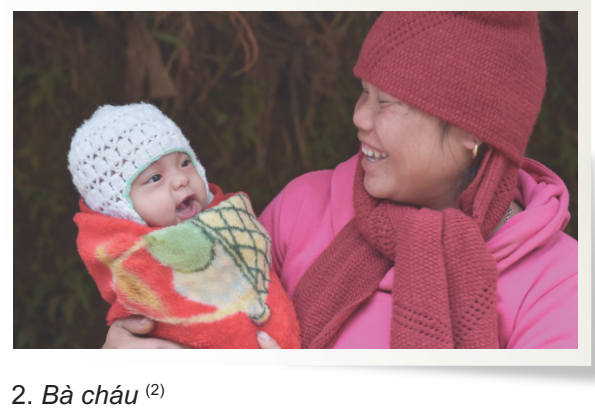 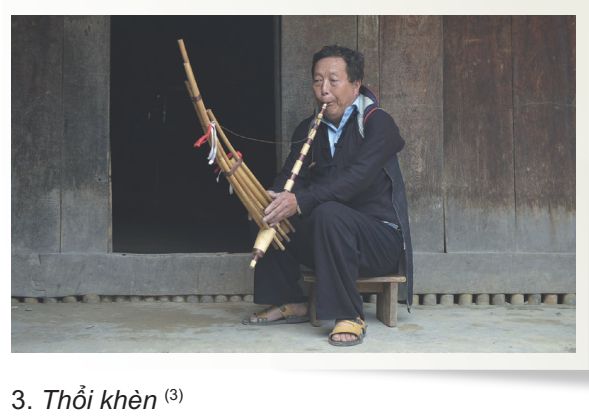 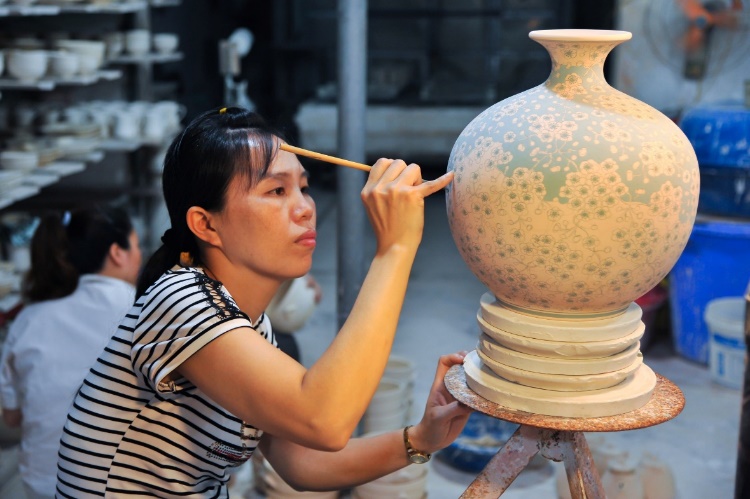 4. Vẽ gốm
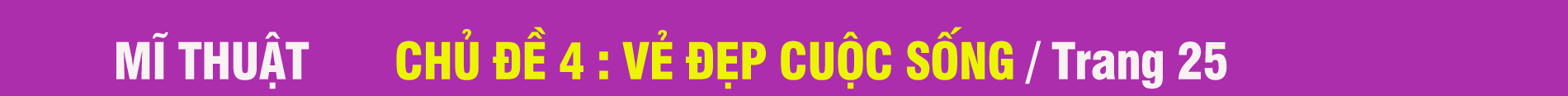 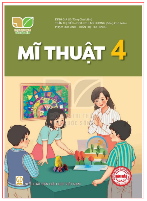 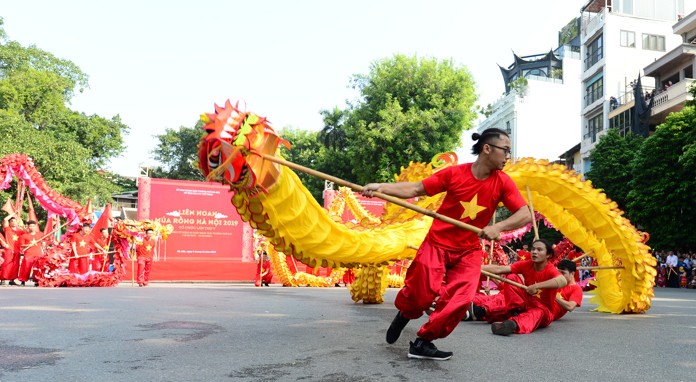 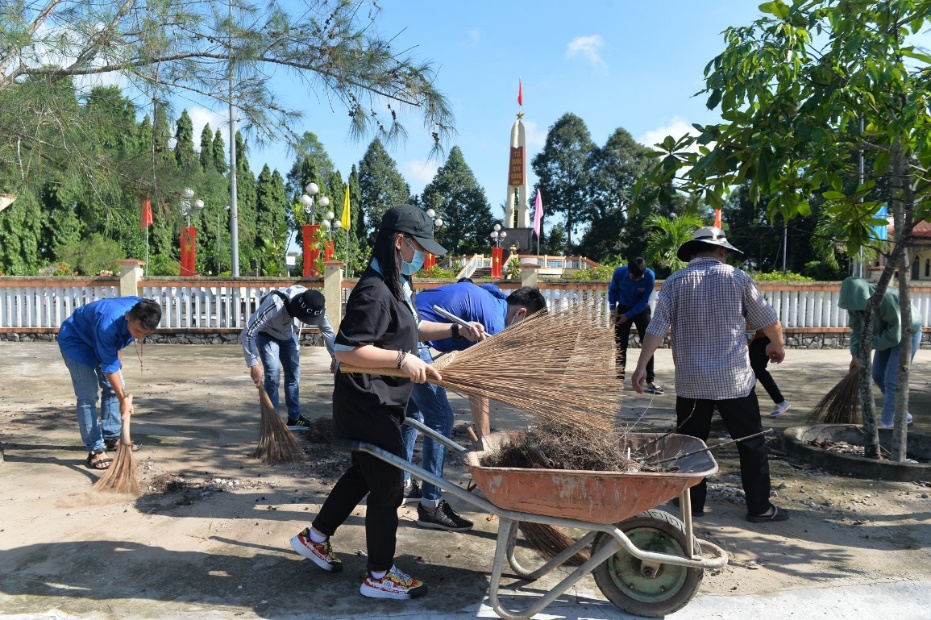 5. Dọn vệ sinh
6. Múa rồng
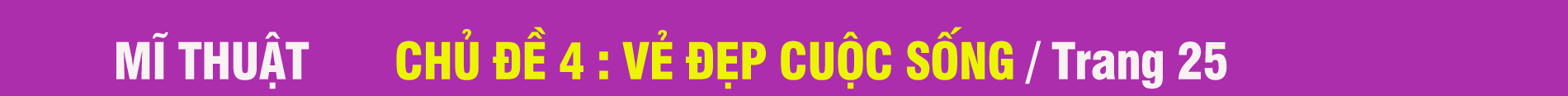 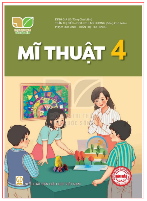 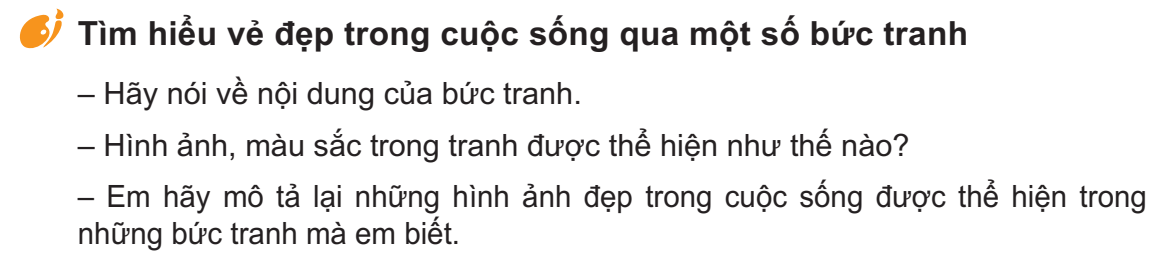 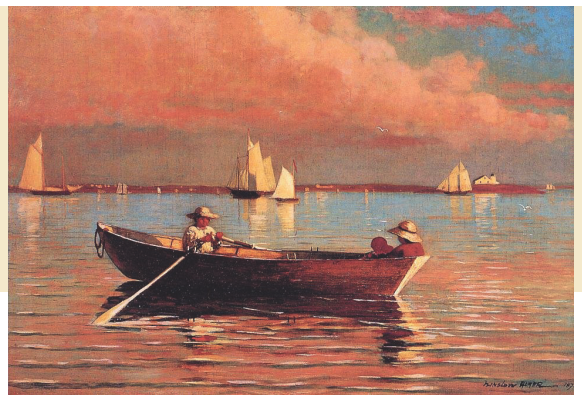 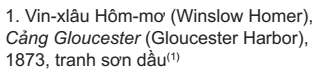 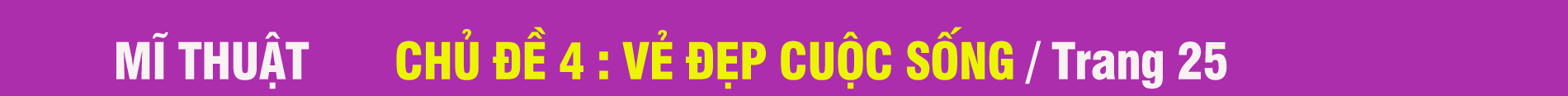 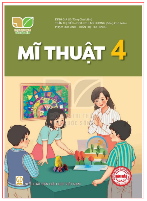 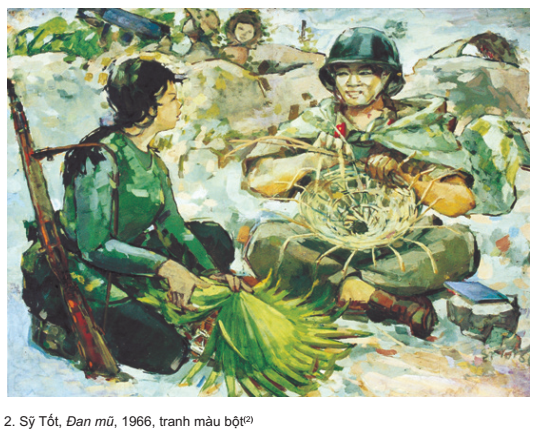 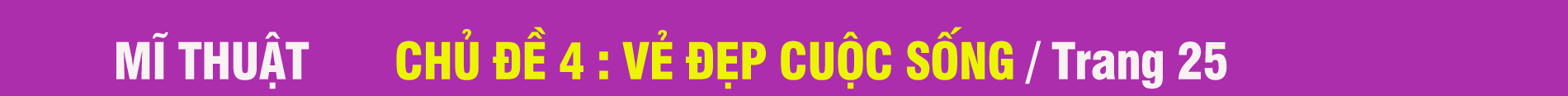 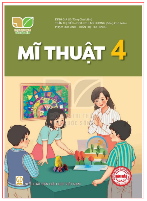 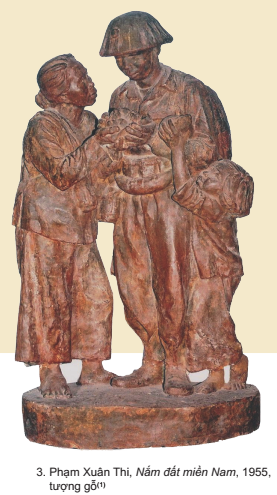 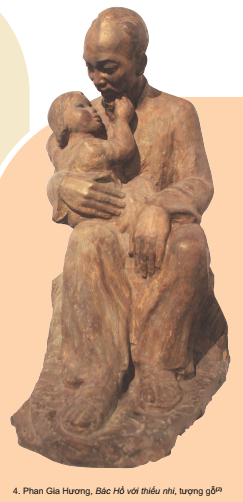 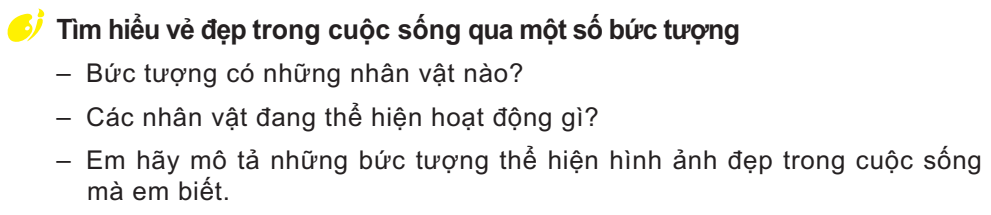 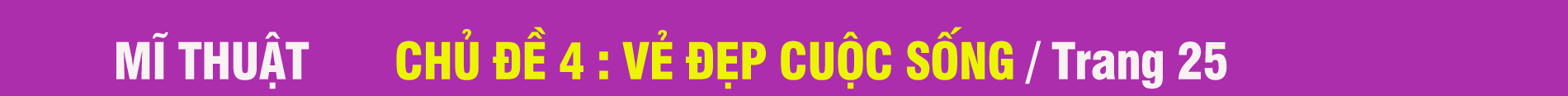 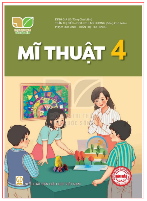 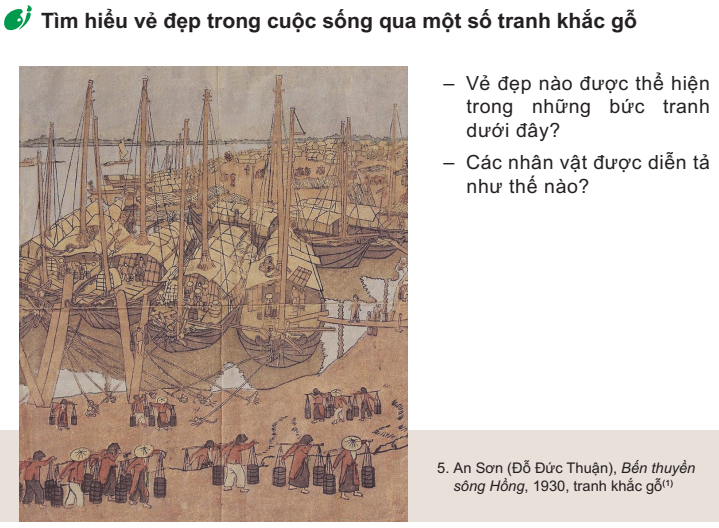 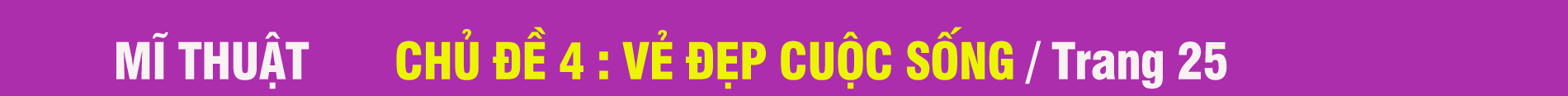 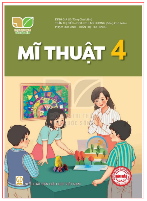 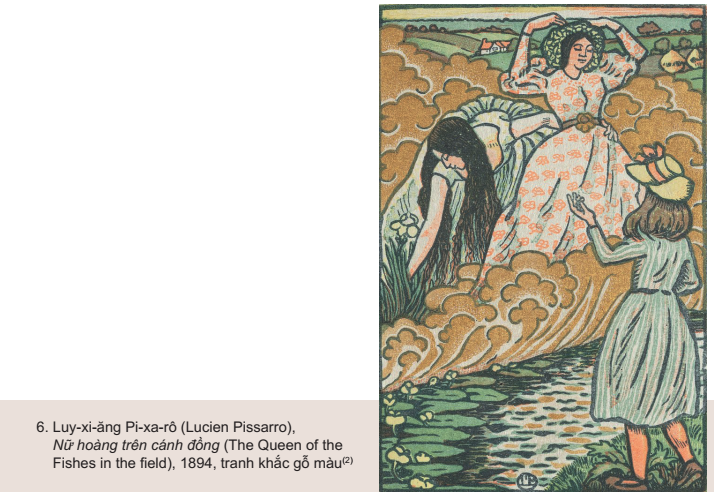 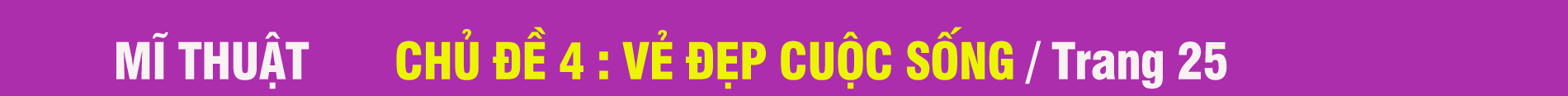 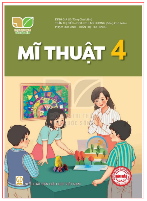 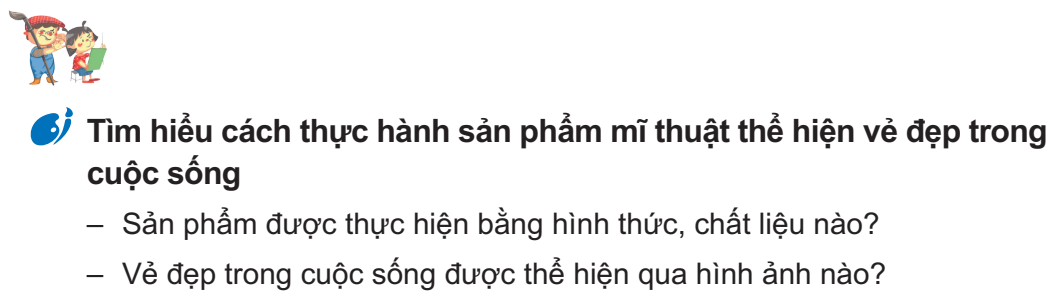 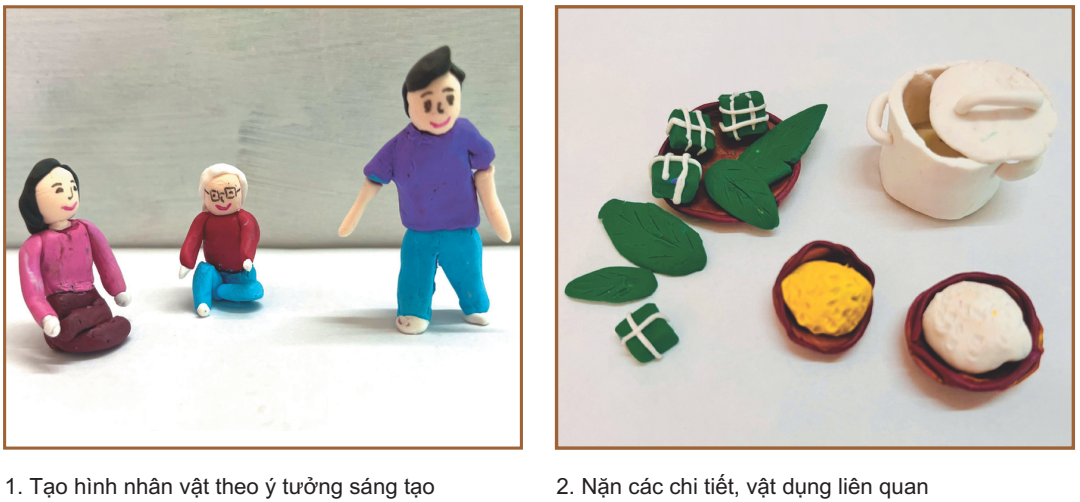 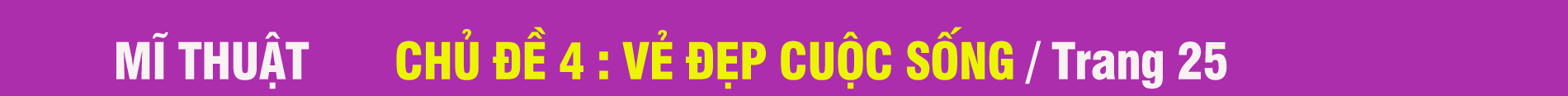 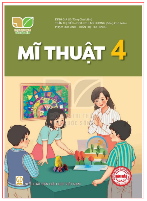 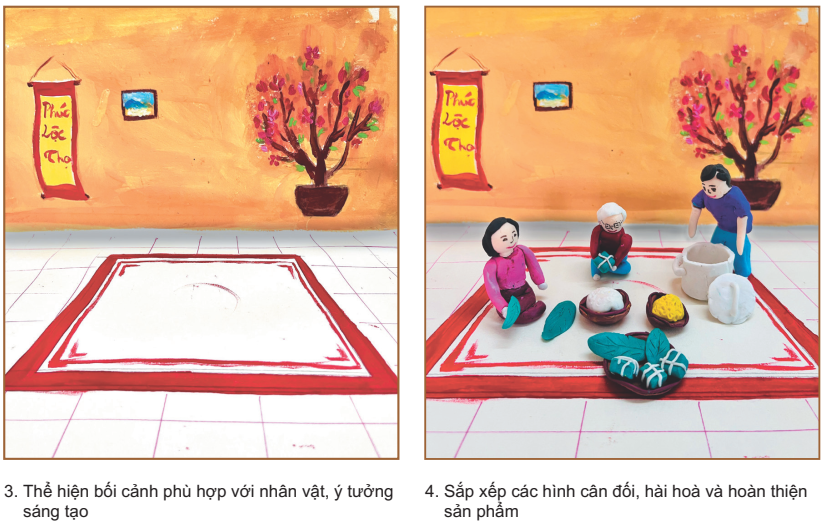 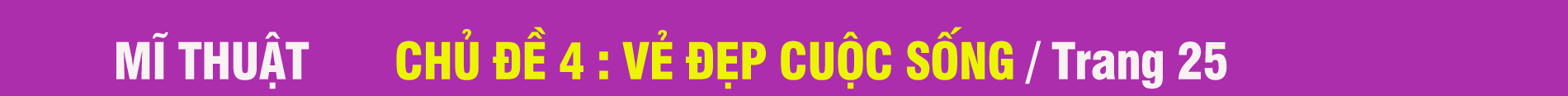 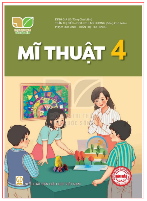 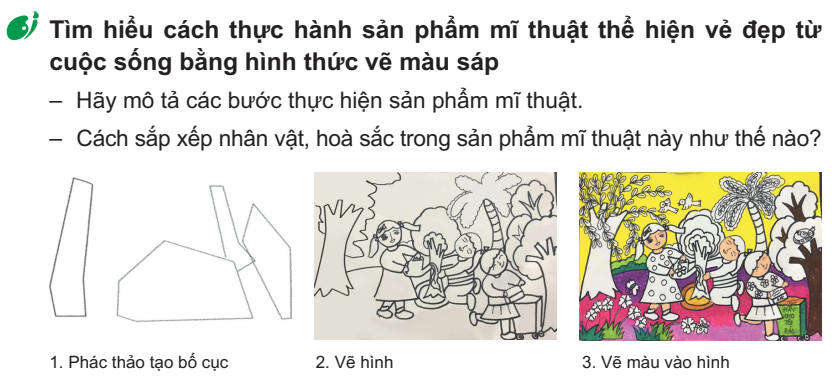 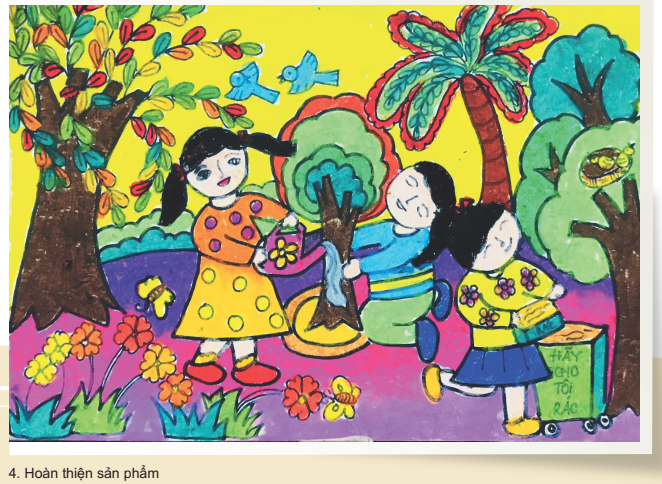 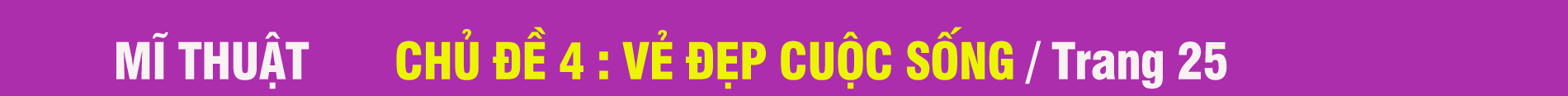 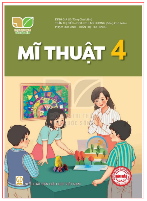 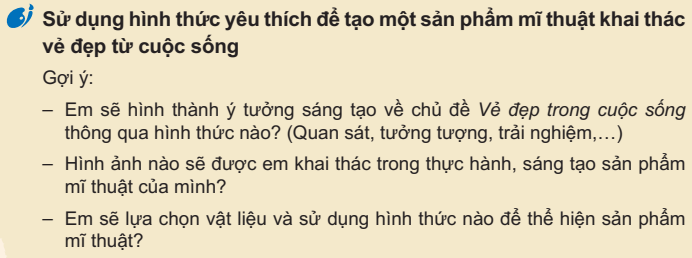 Phần tham khảo
Hãy mô tả cách thực hành sản phẩm mĩ thuật 3D thể hiện vẻ đẹp cuộc sống kết hợp từ nhiều chất liệu.
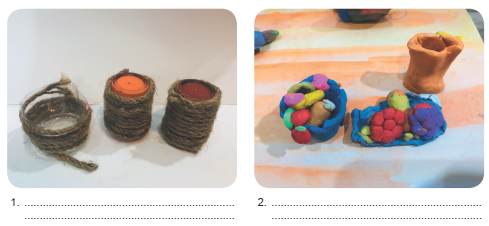 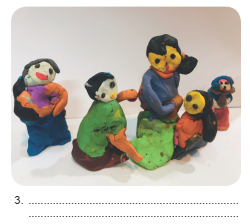 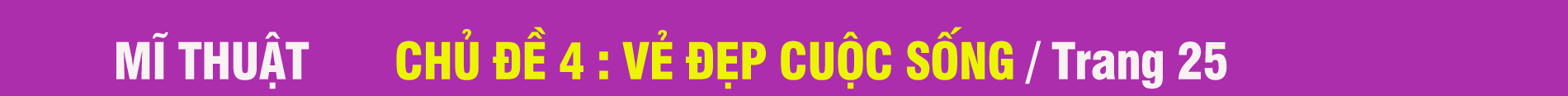 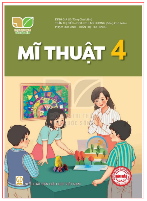 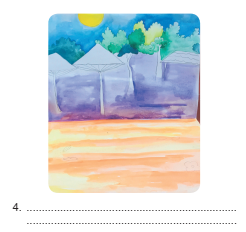 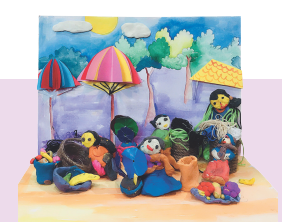 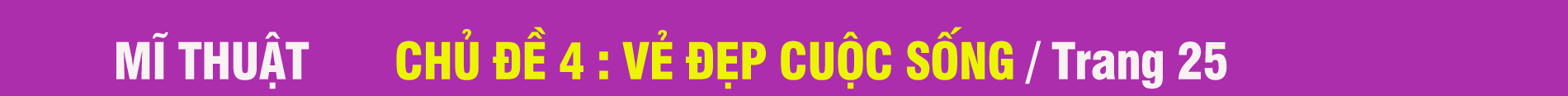 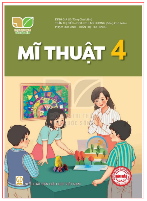 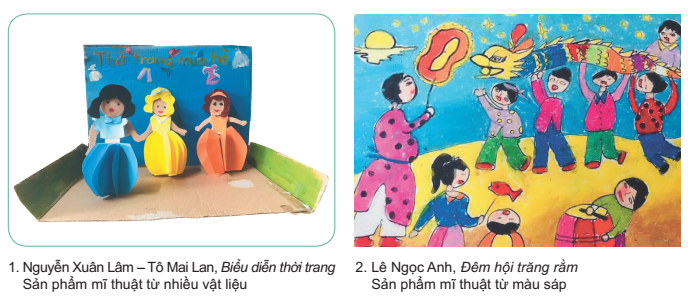 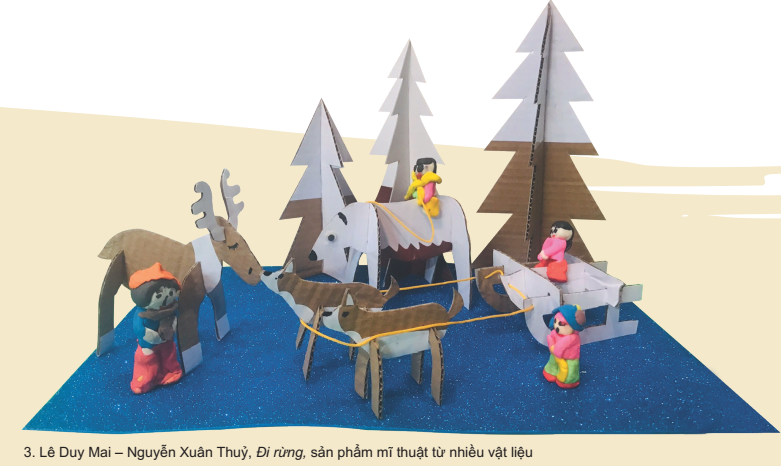 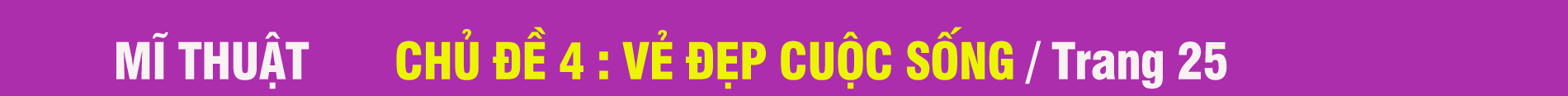 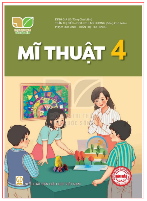 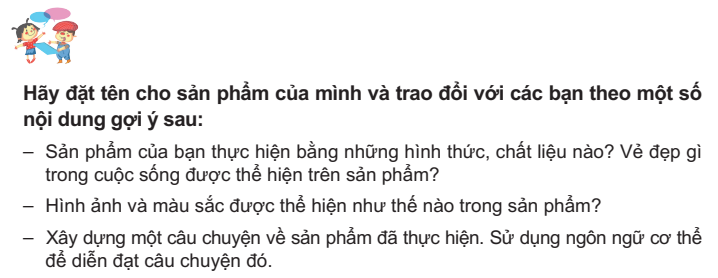 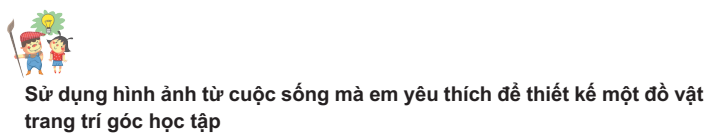 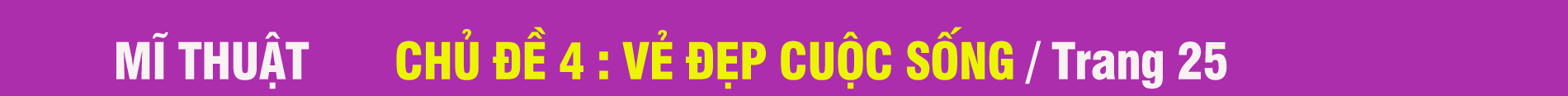 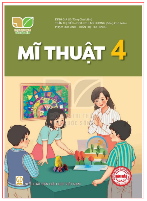 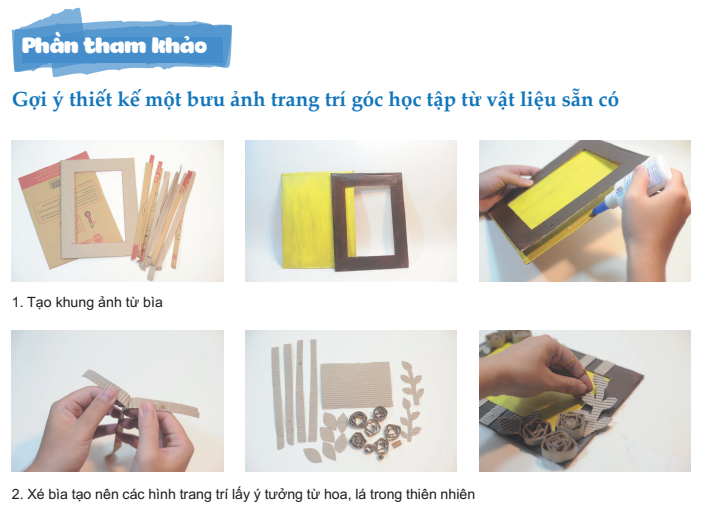 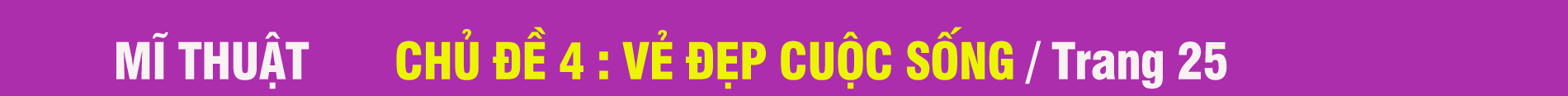 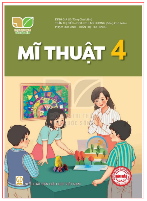 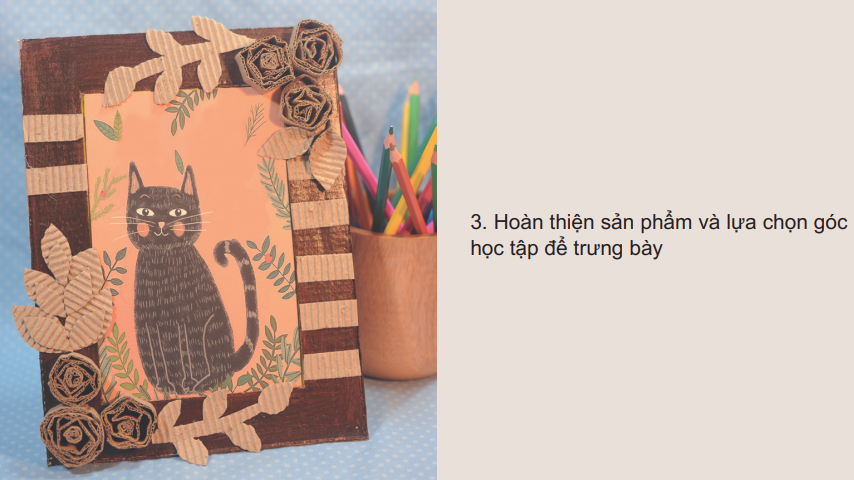 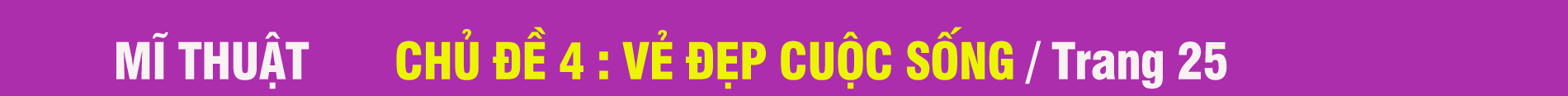 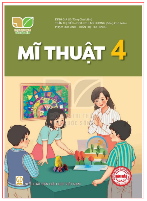 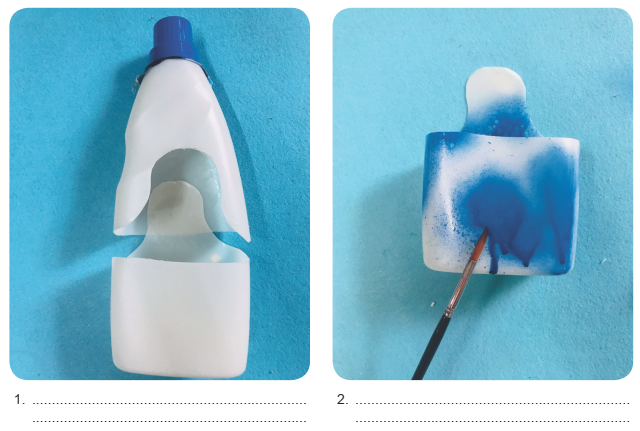 Phần tham khảo
Hãy mô tả các bước thiết kế một đồ vật trang trí góc học tập từ chai nhựa.
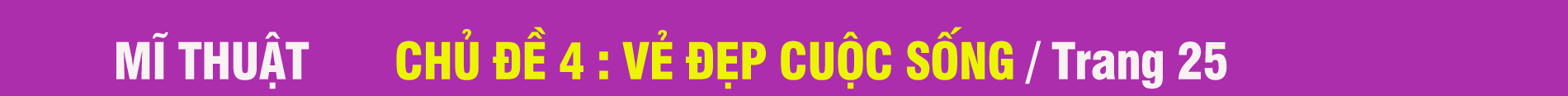 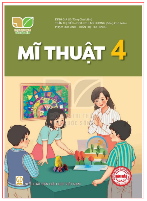 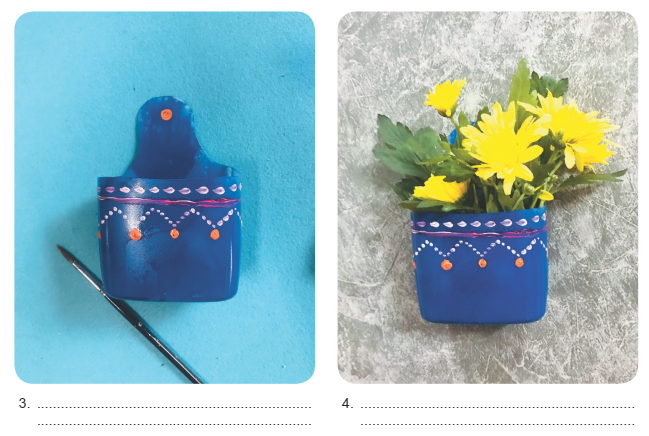